ＦＡＸ：０１２０－４３３－１１５
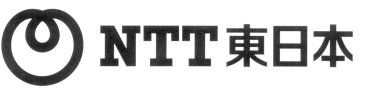 お問合せ先：　０１２０－０７７－１１５
電報お申し込み用紙（ＦＡＸ会員様専用）
お申込み日　　　　　月　　　　　　日
D-MAILダウンロード　　受種エフ
※1：漢字電報（毛筆縦書）110円（税込）
※2：配達時間指定不可
※3：電文中　差出人名（住所・会社名・電話番号等を含む）は、電文の文字数に含まれます。なお、空白（スペース）は文字数に含まれません。
◆　送り状（差出人様情報）を下記へご記入ください　◆　　　□上記、電文中差出人と同じ
送り状
差出人※4
※4：電報と一緒に封入してお届けする、お届け先様情報や差出人様情報が記載された送り状です。電報を受け取られた方が差出人様
　　にご連絡をとられる際にお手間とならないよう、送り状に差出人様の会社名・氏名（ふりがな）・連絡電話番号の記入をお勧めします。
・ＦＡＸで電報をお申込み頂くにあたり、 AI-Inside社のサービスを利用して電報内容を自動的に読み取ることに同意頂きます。
・一部地域は、指定通りにお届けできない場合があります。
＜お客様情報の利用目的について＞電報お申し込み用紙に記載いただいたお客様（お申込人）の個人情報については、お客様の確認、与信管理、電報サービス等の提供、電報料金等の請求、これらに関するお客様へのご連絡、その他契約約款等に基づく契約内容の実施に必要となる範囲内で利用いたします。
また、記載いただいたお客様の個人情報については、電気通信事業法及び個人情報保護法の規定に基づき、NTT東日本が業務を委託する他の事業者に対して提供することがあります。
＜電報サービス等の提供に必要となる情報について＞電報サービス等の提供に必要となる情報（お届け先等）については、電気通信事業法の規定に従い、電報サービス提供に関する業務を委託する他の事業者に提供いたします。